UNDERSTANDING AND MANAGING
MENOPAUSE
WORKBOOK
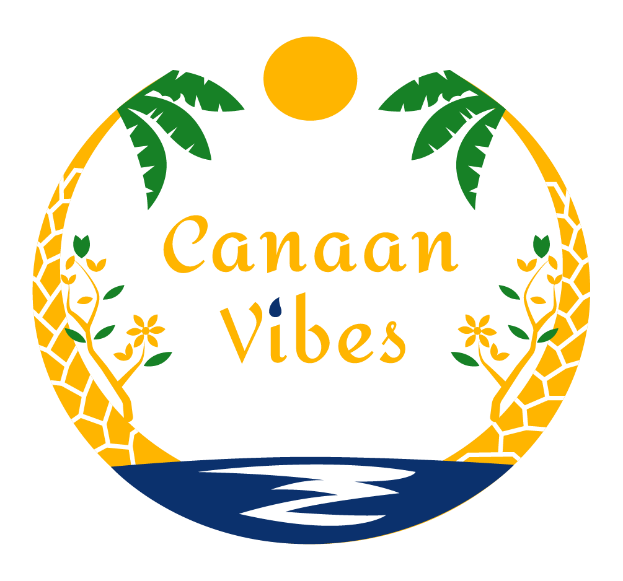 Module 06: Nutrition and Menopause
Objective
Help users understand the impact of nutrition on hormonal balance, bone health, and menopause symptoms while developing dietary strategies to support their well-being.
Section 1: Supporting Bone and Cardiovascular Health
Activity 1: Daily Food Tracker

Instructions: Track your intake of calcium-rich, vitamin D-rich, and heart-healthy foods.
Section 1: Supporting Bone and Cardiovascular Health
Activity 2: Meal Planning for Bone and Heart Health

Instructions: Plan meals that include essential nutrients for menopause health.
Section 1: Supporting Bone and Cardiovascular Health
Activity 3: Reflection on Nutrition

Prompt: After tracking your meals for a week, answer the following:
Did you meet your daily needs for calcium and vitamin D?
How do you feel after incorporating more heart-healthy and bone-supporting foods?
Section 2: Role of Supplements
Activity 4: Supplement Tracker

Instructions: Record your daily intake of menopause-supportive supplements.
Section 2: Role of Supplements
Activity 5: Questions About Supplements

Instructions: Write questions to ask your doctor about supplements that might support your menopause journey.
Section 3: Managing Food Sensitivities
Activity 6: Food Sensitivity Journal

Instructions: Track foods that may trigger symptoms and note their effects.
Section 3: Managing Food Sensitivities
Activity 7: Elimination Diet Plan

Instructions: Identify one potential trigger food to eliminate for two weeks.
Section 3: Managing Food Sensitivities
Activity 8: Reflection on Food Sensitivities

Prompt: After eliminating a trigger food, answer:
Did you notice any improvements in symptoms?
How did alternative foods fit into your meals?
Section 4: Building a Menopause-Friendly Diet
Activity 9: Balancing Macronutrients

Instructions: Plan meals that balance protein, carbohydrates, and healthy fats.
Section 4: Building a Menopause-Friendly Diet
Activity 10: Hydration Journal

Instructions: Track your daily water and herbal tea intake to ensure proper hydration.
Section 5: Reviewing the Module
Activity 11: Reviewing Key Concepts

Questions:
Why are calcium and vitamin D essential for menopause health?
How do omega-3s support brain and cardiovascular health?
What steps can you take to identify and manage food sensitivities?
Section 5: Reviewing the Module
Activity 12: Personal Commitment

Prompt: Write a statement about how you’ll prioritize nutrition moving forward.
Example: “I commit to adding more calcium-rich foods, staying hydrated, and exploring supplements to support my menopause journey.”